STATUS OF WATER USE,SANITATION AND HYGIENE CONDITIONS: A STUDY OF GOYLA DAIRY SLUM OF DELHI.
ORGANIZATION PROFILE
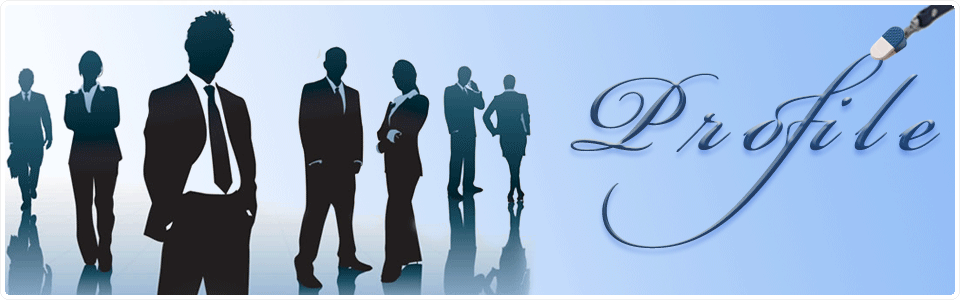 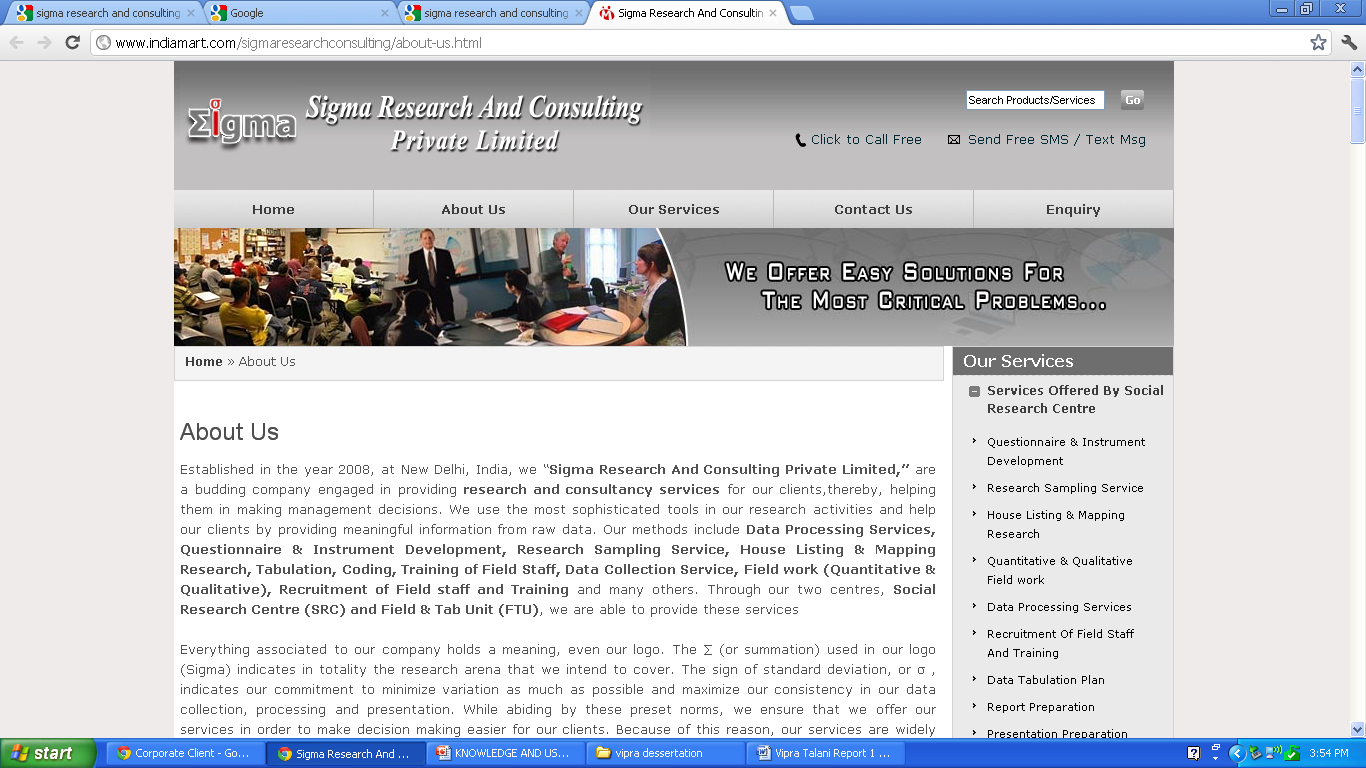 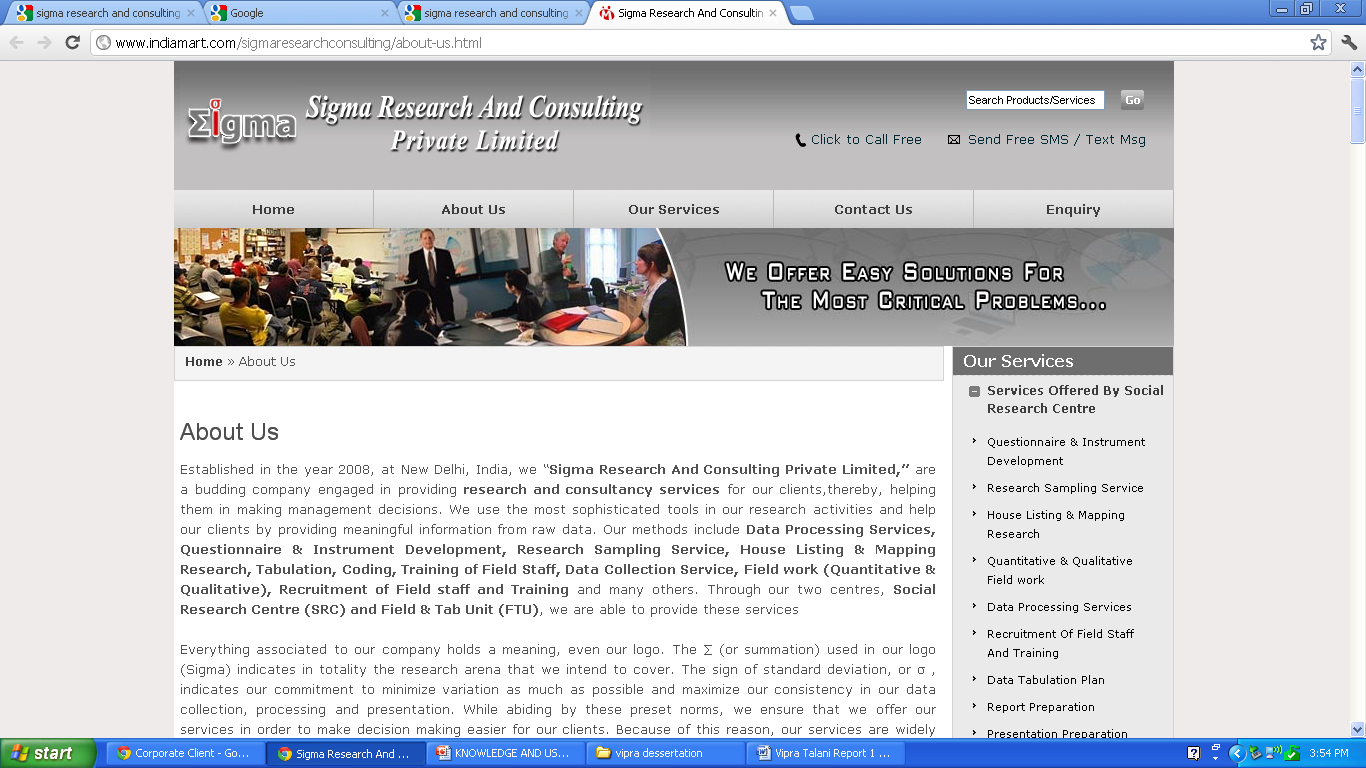 Sigma is a research and consulting organization offering fully fledged research services in the social and development sector, and all India data collection / field and tabulation services across all sectors.
     Core values 
      The core values and foundation on which the structure of Sigma rests are
Ethics
Integrity
Tenacity
      These values are imperative in delivering the promise of data with integrity and rigor.
INTERNSHIP WORK
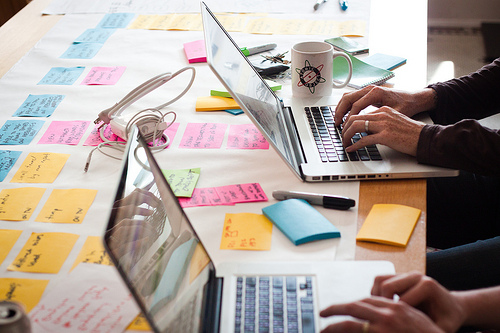 Worked on two studies
DANONE-Food Belief
Depot Medroxy-
 progesterone Acetate)
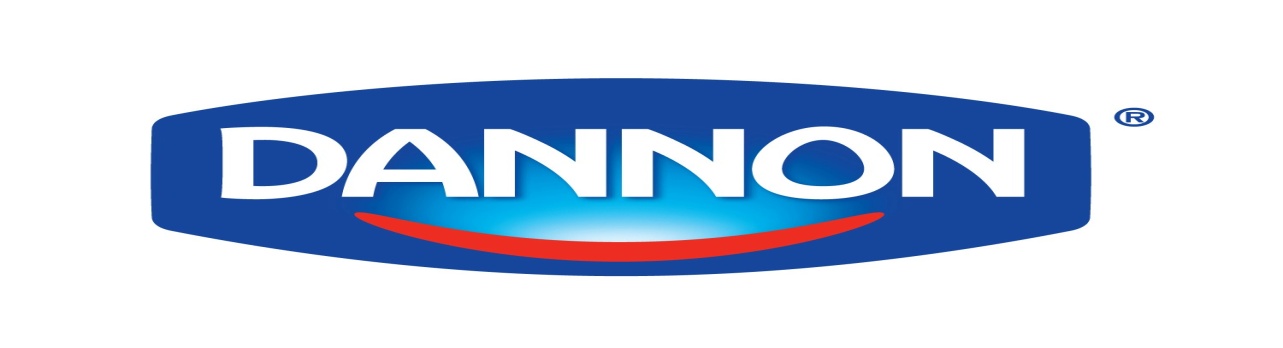 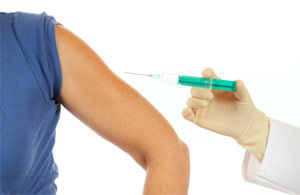 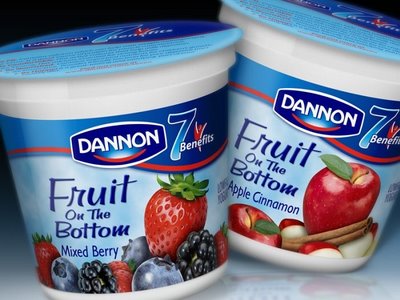 INTRODUCTION AND LITERATURE REVIEW
Urgent and basic need.
UN General Assembly on  July 2010 recognized “the right to safe and clean drinking water and sanitation as a human right that is essential for the full enjoyment of life and all human rights.” 
MDG 7 :Ensure environmental sustainability
Target 7C: By 2015, halve the proportion of people without sustainable access to safe drinking water and basic sanitation.
Poor water, sanitation and hygiene condition kills and sickens thousands of people every day and lead to impoverishment and diminished opportunities for thousand more.
2.5 billion people – lack improved sanitation facilities, and over 780 million lack safe drinking water
Globally, 63 per cent of the population use improved sanitation facilities, target is to reach 75% by 2015.
15% population defecates in open.
Of 1.1 billion people who still practice open defecation, the vast majority (949 million) live in rural areas.
1.8 billion people have gained access to improved sanitation since 1990, the world remains off track  for the sanitation target. It is essential to accelerate progress in the remaining time before the MDG deadline
The percentage of the world’s population using improved drinking-water sources increased from 77% to 87% between 1990 and 2008, a rate on track with meeting the global MDG drinking-water target. 
89 per cent of the world's population, or 6.1 billion people, used improved drinking water sources
Drinking water target has thus become one of
      the first MDG targets to be met.
In India, water and sanitation was included as community development issue in the first five year plan in the nineteen fifties
In India 46.9% of the households has latrine facility while 49.8% defecate in the open.
 More than half the population (53.2%) has access to phones but less than half the number of households has access to basic toilet facilities.
Taps (43%) and hand pumps (34%) are the two main sources of drinking water, followed by wells and bore wells. While taps are the most common source for urban India (71%), hand pumps are most common for rural India (44%).
 Without WASH (water, sanitation and hygiene), sustainable development is impossible
RATIONALE OF THE STUDY
Delhi has over 1.6 million people
Rapid urbanization
Attracts more than 250,000 migrants every year. 
No. of slums : 3133 ( report of the committee on slum statistics)
Everyday slum dwellers  are facing challenge in accessing water and sanitation facilities.
OBJECTIVES
Broad Objective:
To study the water, sanitation and hygiene practices (WASH) among urban slum dwellers.

Specific objectives of the study:
To explore the socio-economic and demographic characteristics of the families residing in urban slums
To explore the existing practices related to water, sanitation and hygiene (WASH)
To find out the factors affecting WASH practices.
METHODOLOGY
Study Population : Women
Study Site: Goyla dairy slum
Sampling Methodology 
     Purposive Sampling : Selection of urban slum
     Random Sampling: - identification of respondents
Sample Size: 120
Data Collection Tool: Structured questionnaire
Data Analysis: SPSS Software
Pre Testing : kotla slum, Delhi.
RESULT AND FINDINGS
Age group: 47%:  25 to 34 years, 
                    20% :15 to24 years 
                    25.9: more than 35 years of age.
Education status: 76% : illiterate 
                                13% :middle class, 
                                11% :primary education.
Occupation: 81%) : Not working
                       19% :temporary work
Income: 40.2% : 2000 to 4000 
               47.3% : between 4000 to 6000, 
                2.7% :more than 6000.
Type of family: 89% families :Nuclear families
                           11% : joint families.
House type: 71.7% : semi pucca category 
                       26.7 % : pucca category 
                       1.7% :Kaccha house type
DRINKING WATER
39.7% of the women made 6 to 10 trips per day for collecting water while 5.1% of the women made more than 10 trips per day
81.7%  wash the water vessel before filling.
73.3% of the respondents covered the water vessel 
For cooking food 53.3% of the respondents use drinking water, 0.8% use domestic water and 45.8% use both domestic and drinking water
WATER TREATMENT METHOD
SANITATION AND HYGIENE
31.7% of the respondents have latrine in their household whereas 68.3% of the respondents have no latrine in their household
37.5 % wear slippers or anything on feet when going for defecation and remaining 62.5% respondents didn’t wear slippers or anything. 
 62.5% of the respondents took bath everyday while 34.2% took bath four times or more per week and 3.3% take bath at least once a week.
65% respondents told that they had proper drainage system so there was no stagnant water near their house
HAND WASHING PRACTICES
WASTE MANAGEMENT
CONCLUSION
Situation of the slum is worse.
Urban poor are not enjoying their basic entitlements even though Safe water and Sanitation are now being recognized as humanitarian and basic fundamental rights.
Far from meeting MDGs.
There is a need for urban health in slums to improve the condition not only for them but also for the country
Emphasis should be laid on the knowledge and promotion of water, sanitation and hygiene.
LIMITATIONS
In some cases what respondent told was different what was observed.
There are some questions in the study where interviewer cannot observe so he/she has to rely on the respondent answers.
Limited resources like money, time etc.
RECOMMENDATIONS
Because of no cleanliness only 1.2% of the population is using community toilet so there is need of improvement of community toilet so that everyone can use.
There should be a defined garbage dump point or designated areas for solid waste disposal by the municipal services.
There is a need for urban health programme to improve the condition not only for them but also for the country
Emphasis should be laid down on awareness programmes of health and hygiene.
REFERENCES
Households have easier access to phones than sanitation, drinking water facilities [Internet]. 2011 [updated 2011 Mar 13] Available from: http://www.indiasanitationportal.org/1830

20% travel half km to drink water: census 2011 [internet]. 2011 [updated 2011 mar 13] available from: http://www.indiasanitationportal.org/1834

Progress on drinking water and sanitation [Internet].2012 [updated 2012] Available from: http://whqlibdoc.who.int/publications/2012/9789280646320_eng_full_text.pdf
India census: more people have a mobile phone than a household toilet. Sanitation updates 2012 Mar16

Housing data from census 2011 released: Sikkim records marked improvement in basic amenities [internet]. 2012 [updated 2012 Apr 11] available from: http://indiasanitationportal.org/2035
 
P. SUNDERARAJAN. Half of India's homes have cell phones, but not toilets. The Hindu 2012 Mar 14.Delhi

Government of India. Report of the committee on slum statistics/census.2010.India
Facts and figures: Water, sanitation and hygiene links to health [internet]. 2004 [updated 2004 Mar ] available from: file:///D:/wash/WHO%20%20%20Facts%20and%20figures%20%20Water,%20sanitation%20and%20hygiene%20links%20to%20health.htm
 
Statistics [internet]. Available from: file:///D:/wash/Statistics%20%20%20WaterAid.htm

S. Hesselbarth. Socio-economic Impacts of Water Supply and Sanitation Projects. 2005 Oct.10p.
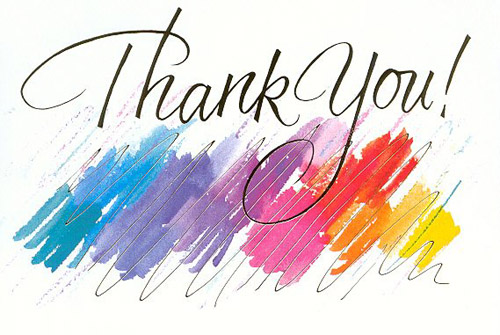